Professionalisering huisartsenkring – een noodzaak
Uitdagingen huisartsenkring: wat komt er op ons af?
Er komen heel wat uitdagingen op de huisartsen(kringen) af. 

Algemeen

Demografisch probleem patiënten en hulpverleners (met minder hulpverleners meer zorg kunnen leveren)

Dichtslibben praktijken (vergrijzing, patiëntenstop, …)

Chronische en complexere zorg/thuiszorgshift (goede afspraken 2de lijn)
goede afspraken met ziekenhuisnetwerken (tweede lijn)

Administratieve verplichtingen huisartsenpraktijken en huisartsenkringen (meer financiële verplichtingen, nieuwe vzw wetgeving, GDPR, …)
Uitdagingen huisartsenkring: wat komt er op ons af?
Vanuit het beleid

Eerstelijnszones (ELZ) en regionale zorgzones
Meer taken…maar LMN valt weg!!! (hoe de kring hierin nu ondersteunen?)

Wet kwaliteitsvolle praktijkvoering
Huisartsen: bekwaamheid en ervaring meer moeten aantonen
Wachtdienst: binnen functionele samenwerkingsverbanden wachtdiensten, 1733

Financiering
Overheid zoekt nieuwe financieringsmethoden (besparingen!)
Taak kring: lokaal belangen huisartsen behartigen (vb. geïntegreerde zorg)
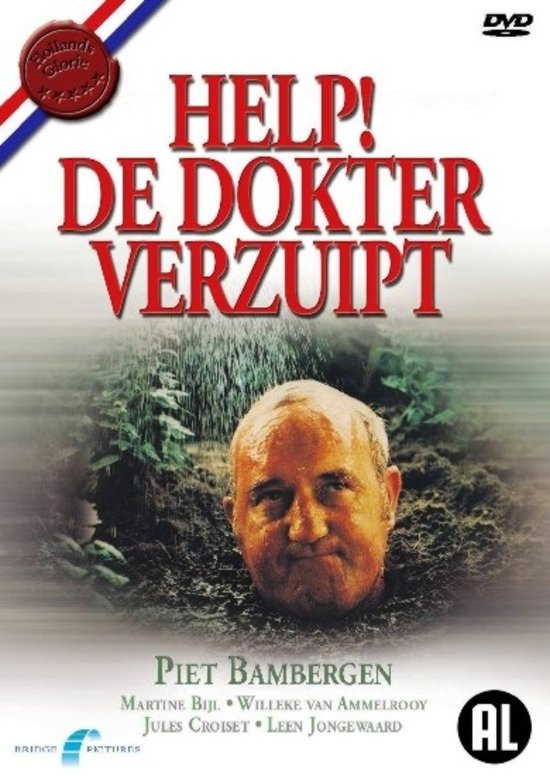 Belang van een sterke kringorganisatie!
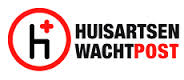 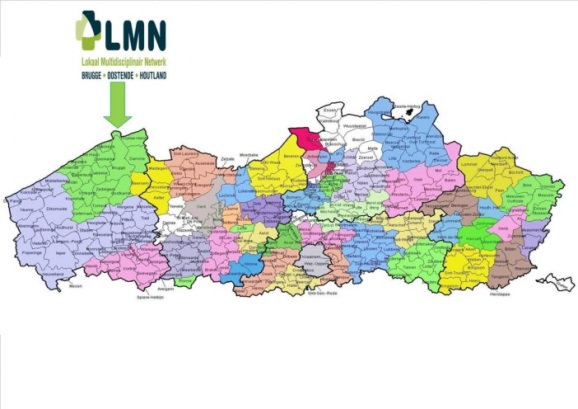 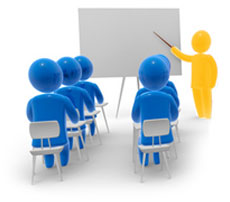 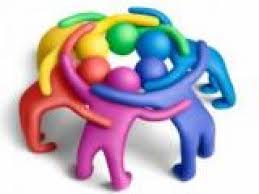 Boekhouding
Personeelsbeleid
Rapportering vlaamse overheid
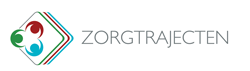 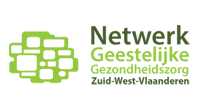 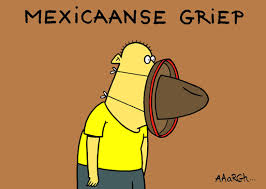 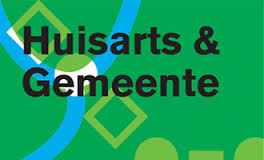 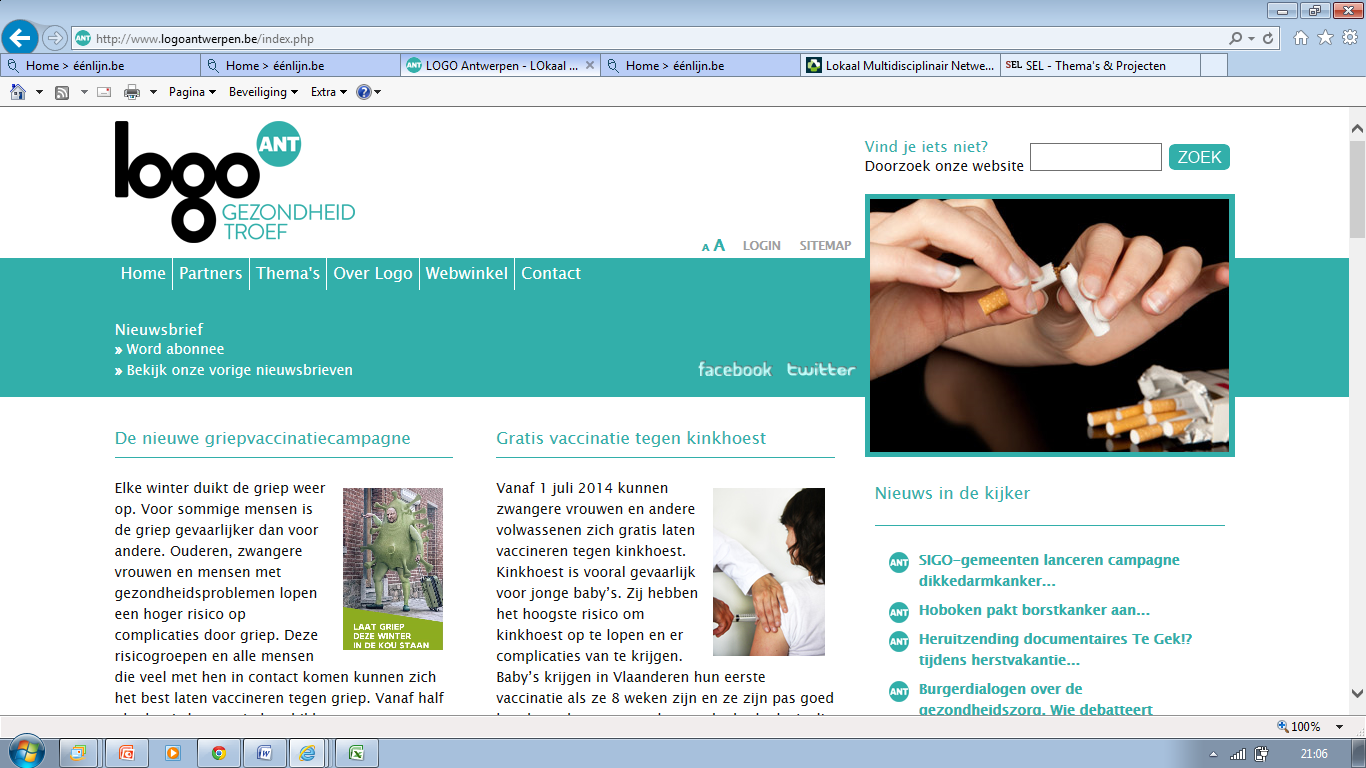 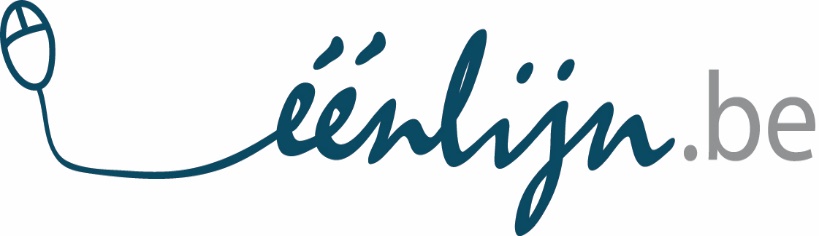 Belang van een sterke kringorganisatie!
Goede vertegenwoordiging van huisartsen van de kring

Eerste lijn: huisarts als spil in eerstelijnszorg

Tweede lijn: goede taakafspraken met tweede lijn (thuiszorgshift)

Sterke mandatering en vertegenwoordiging van huisartsen in allerlei werkgroepen (vb. gemeente, politie, psychiatrie en geestelijke gezondheidszorg, ziekenhuis, palliatieve netwerken, Logo …)
Belang van een sterke kringorganisatie: huisarts centraal, niet buiten spel!
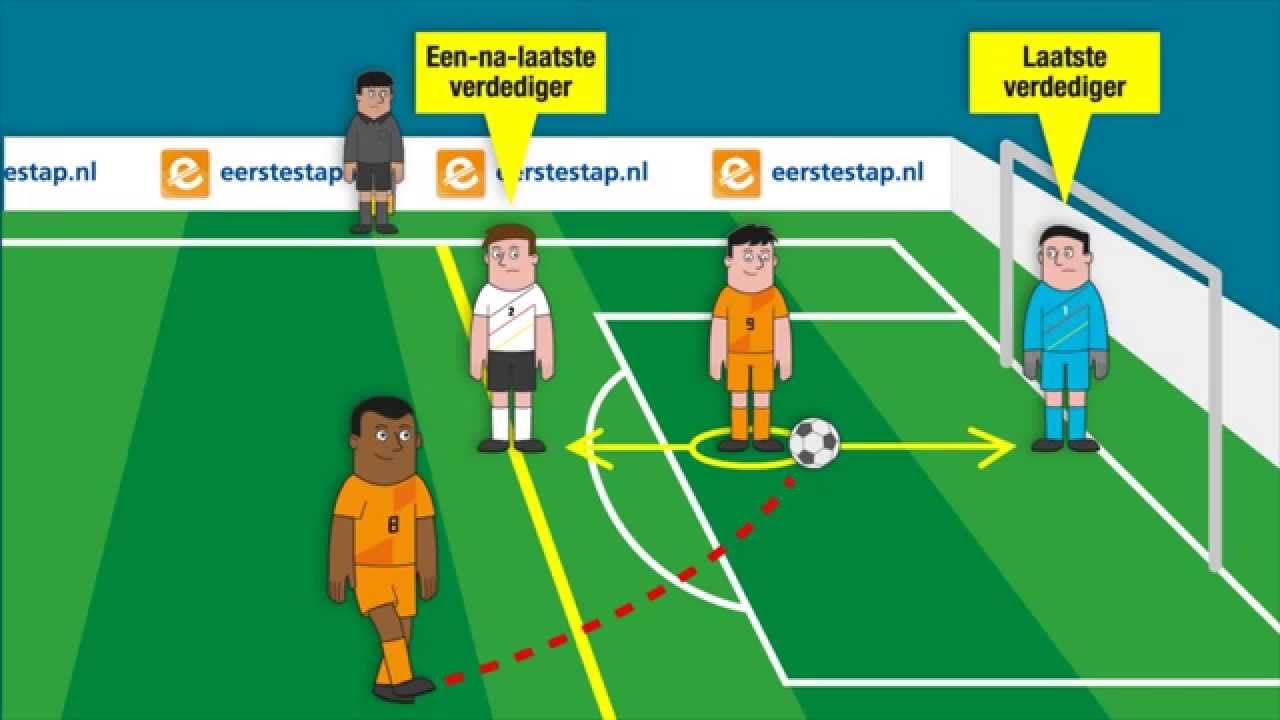 Lokale besturen
Vlaamse overheid
Welzijn
Huisarts
Andere eerstelijnszorgverleners
Belang van een sterke kringorganisatie!
Wachtdienst

De kring zorgt voor continuïteit van de huisartsenzorg buiten de normale werkuren

Veilige triage (1733) binnen de kring

Financieel gezonde wachtdienst
Belang van een sterke kringorganisatie!
Bijscholing
nog meer diverse navormingen organiseren, multidisciplinaire navormingen (MFO, …) 

Kwaliteitsverhoging: de huisartsenkring ondersteunt de huisartsen in het realiseren van een zo hoog mogelijke kwaliteit van zorg

Academie: klinische paden, onderzoek, projecten

Chronische zorg en multidisciplinaire samenwerking
Dit zal implicaties hebben op de praktijkorganisatie: de kring faciliteert taakafspraken met de andere zorgverleners
Belang van een sterke kringorganisatie!
Ledenondersteuning
Huisartsenpraktijken ondersteunen (opleiding, stages, HAIO, startende huisartsen, praktijkmanagement en praktijkassistentie, einde loopbaan, …)

Sociale cohesie tussen collega’s van de kring

Individueel welzijn van de huisartsen van de kring (co-artsen, …)

Ondersteunen continuïteit van zorgen (afspraken patiëntenstop, huisartsarme zones, …)

Ondersteunen zorgorganisatie: ouderenzorg (CRA), palliatieve zorg, preventie, palliatie, epidemiologie, geestelijke gezondheidszorg: lokaal implementatiebeleid en afspraken rond zorgprocessen in de regio

E-health
Belang van sterke kringorganisatie
Er komen heel wat uitdagingen op de huisartsenkringen af. 

Dit biedt opportuniteiten, maar ook aandachtspunten

De huisartsenkring is steeds een plaats geweest van innovatie voor de huisartsgeneeskunde.

Hoe kunnen we in de veranderende zorgcontext, via de huisartsenkringen een sterke huisartsenvertegenwoordiging blijven garanderen?


         De komende jaren zullen we moeten investeren in een sterke vertegenwoordiging van  	de huisartsen zodat we onze stempel kunnen blijven drukken op het 	gezondheidszorglandschap in Vlaanderen en in onze eigen regio.
Belang van sterke kringorganisatie
Klaar staan voor de toekomst met alle uitdagingen en bedreigingen

Regionaal (collectief) leiderschap en innovatie

Verantwoordelijkheid en eigenaarschap

Huisartsen, neem de leiding!!!
Professionalisering kring noodzakelijk: het kringbestuur kan dit niet allemaal alleen blijven trekken
Sterke kringorganisatie met kringcoördinator ten diensten van HA
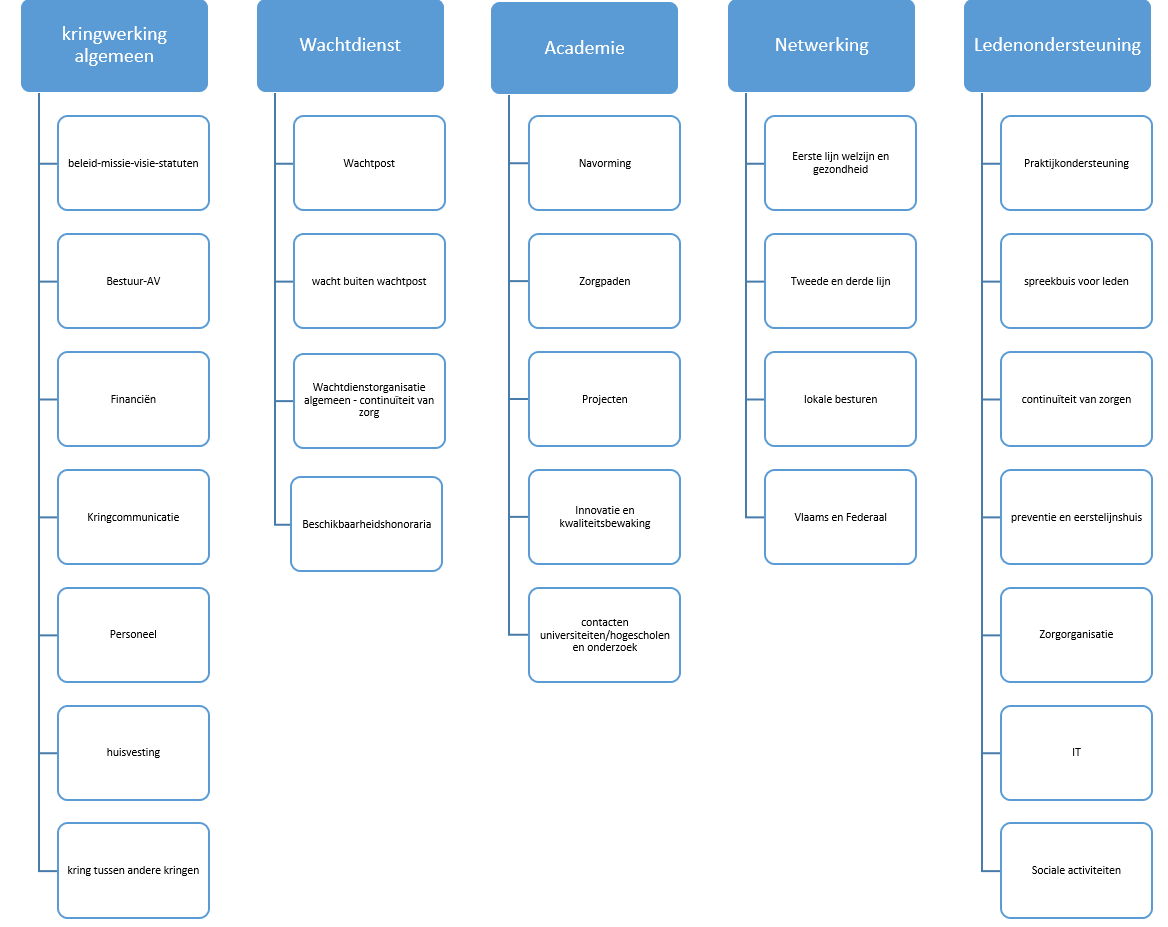 Belang van sterke kringorganisatie
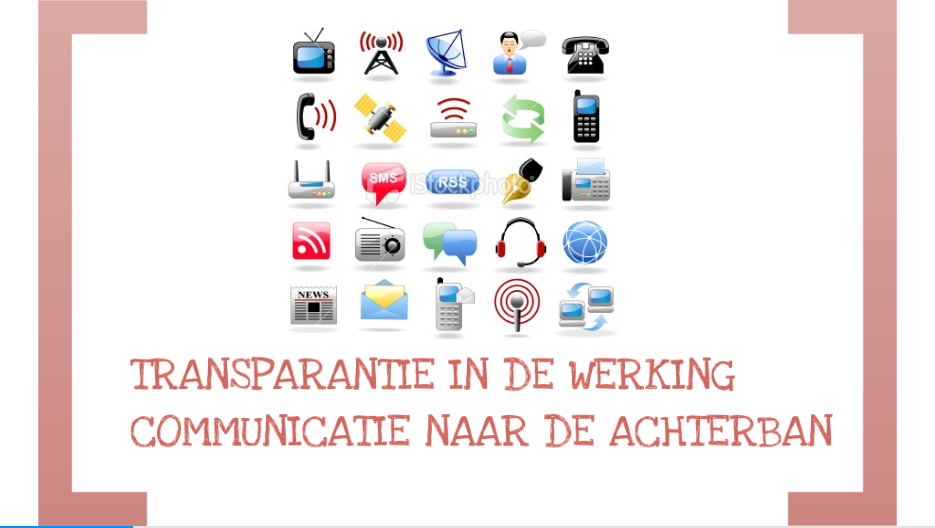 Belang van sterke kringorganisatie
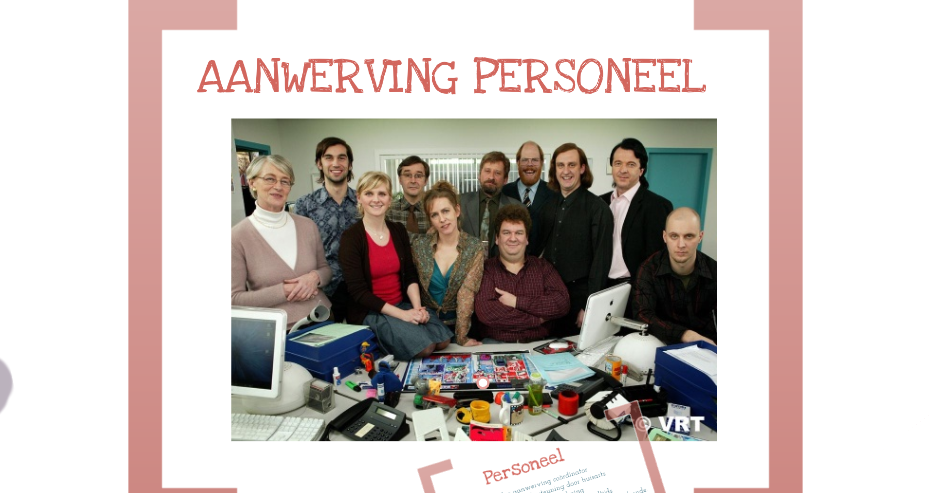 Belang van sterke kringorganisatie: taken coördinator
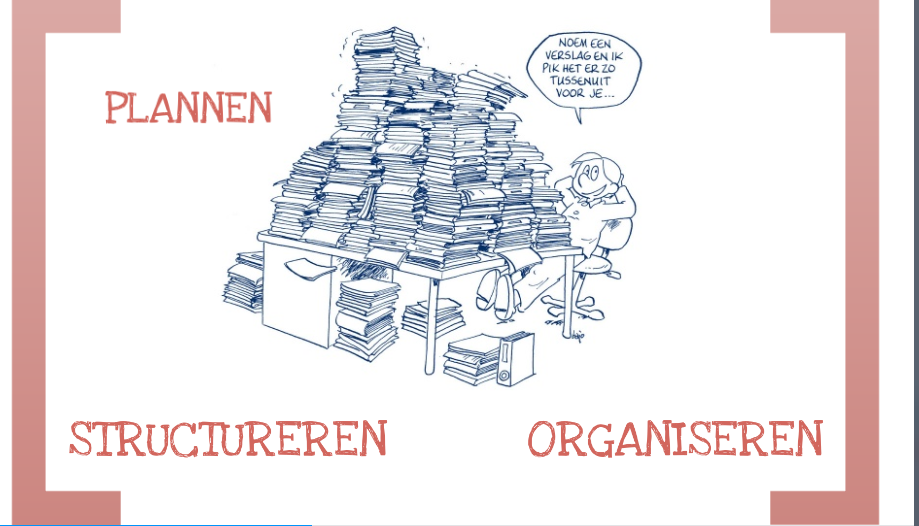 Belang van sterke kringorganisatie: taken coördinator
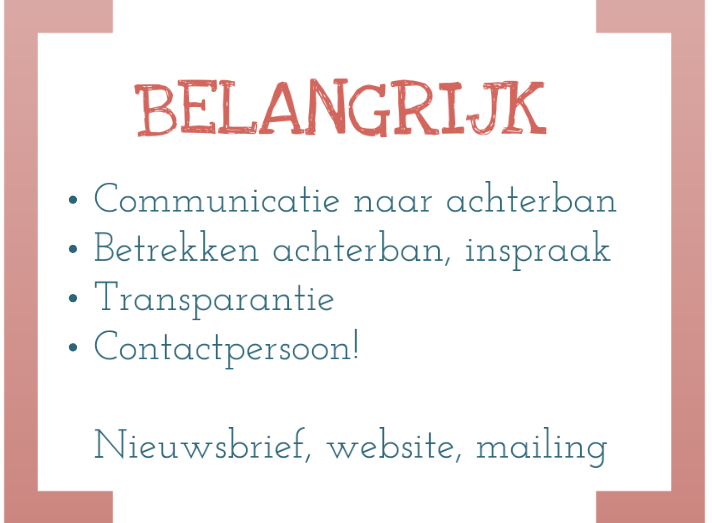 Belang van sterke kringorganisatie: taken coördinator
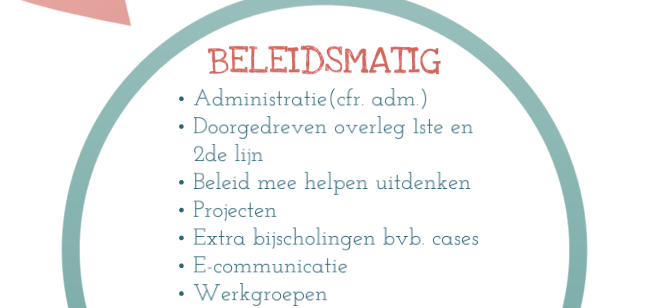 Belang van sterke kringorganisatie: taak bestuur
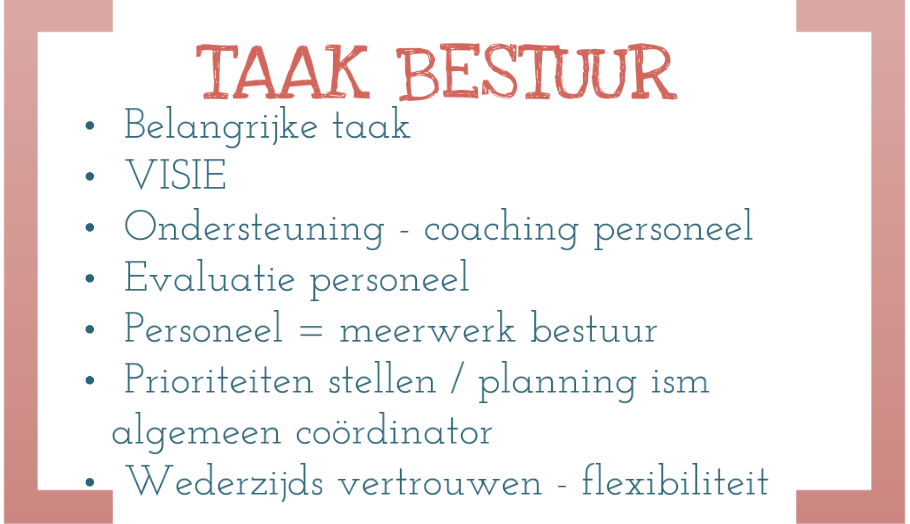 Belang van sterke kringorganisatie: aandachtspunten
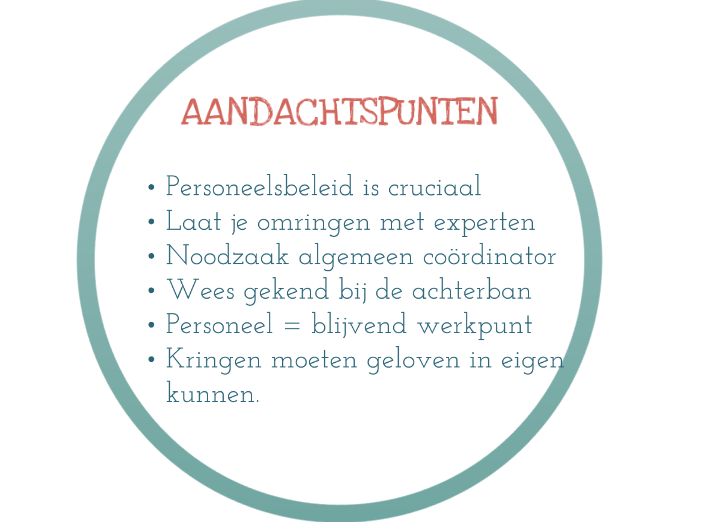